New York SouthEAST Asian Networks
New York University
New York, August 14, 2019

Indonesia’s Religions and Their Contested Narratives: Government Policy and Cultural Chronicle

Izak Y. M. Lattu (izak.lattu@uksw.edu)

Center for the Study of Religion, Pluralism, and Democracy
Satya Wacana Christian University, Salatiga, Indonesia
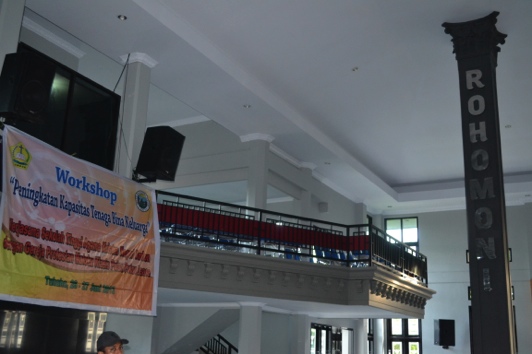 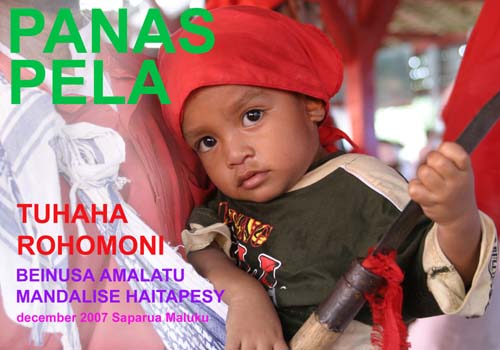 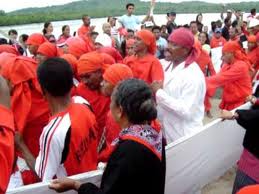 15 Provinces out of 33 in Indonesia among University Students
Ritual and Symbolic Performance in Toraja
Torajan Tongkonnan
Halal Bihalal in Solo
Folksong in MALUKU
Malukan topoi of collective imagination imagination: Pop, Dangdut, Hip Hop 
http://www.youtube.com/watch?v=8x6u-jAGozo
http://www.youtube.com/watch?v=3vg2qpJzIl0
http://www.youtube.com/watch?v=bUGm562ueHw